Структурное подразделение:«Детский сад «Малыш» МАОУ СОШ №16 городского округа Щёлково
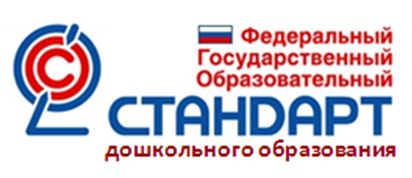 ПРЕЗЕНТАЦИЯ 
АДАПТИРОВАННОЙ ОСНОВНОЙ ОБРАЗОВАТЕЛЬНОЙ ПРОГРАММЫ
 ДОШКОЛЬНОГО ОБРАЗОВАНИЯ 
ДЛЯ ДЕТЕЙ С ТЯЖЕЛЫМИ НАРУШЕНИЯМИ РЕЧИ
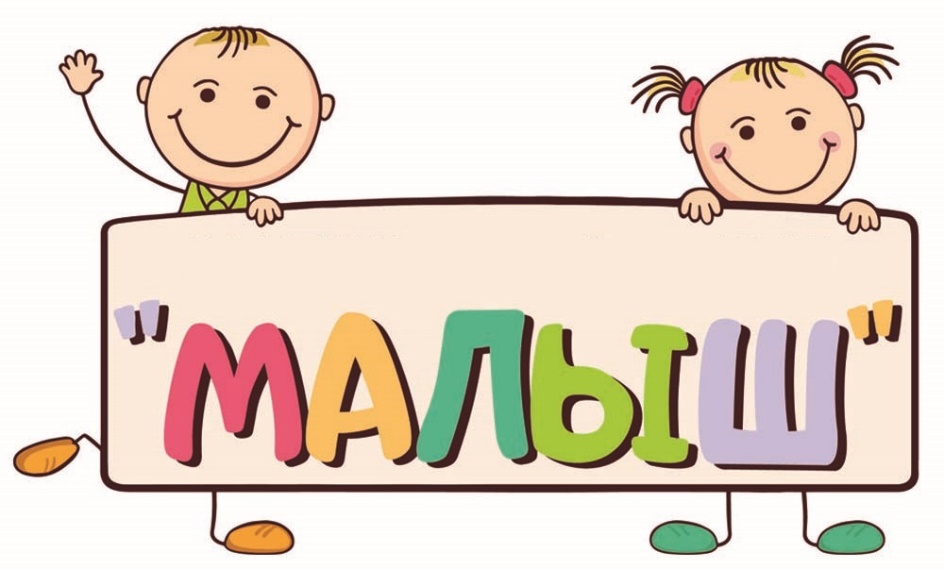 Места осуществления образовательной деятельности структурного подразделения: «Детский сад «Малыш»:
141100, Российская Федерация, Московская область, Щёлковский район, г. Щёлково, ул. Парковая, 1А; 
141100, Российская Федерация, Московская область, Щёлковский район, г. Щёлково, ул. Парковая, 9Б.

В учреждении функционирует 12 групп
полного дня (12 часов пребывания:
с 07.00 до 19.00): 
2 группа общеразвивающей направленности
для детей в возрасте от 2 до 5 лет; 
10 групп для детей с ОВЗ (для детей с ТНР)
от 3 до 7 лет.
ОСНОВНАЯ ОБРАЗОВАТЕЛЬНАЯ ПРОГРАММА          ДОШКОЛЬНОГО ОБРАЗОВАНИЯ (ООП ДО)
Программа спроектирована с учётом Федерального государственного образовательного стандарта дошкольного образования, с учетом комплексной образовательной программы дошкольного образования  «От рождения до школы». Инновационная программа дошкольного образования. /Под ред. Н. Е. Вераксы, Т. С. Комаровой, Э. М. Дорофеевой./
Определяет содержание образования и особенности организации образовательного процесса в группах общеобразовательной направленности.
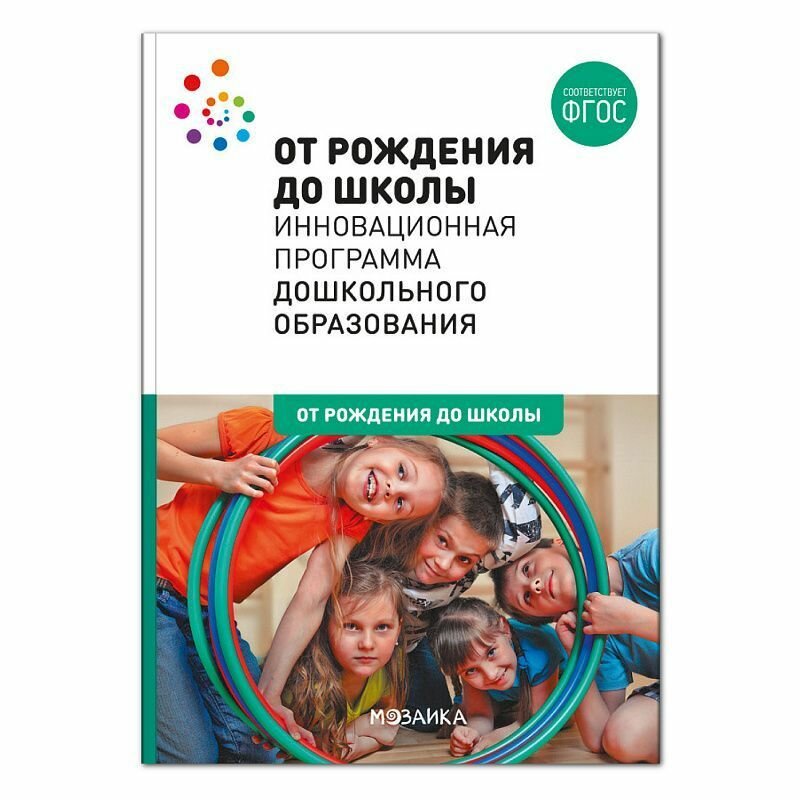 АДАПТИРОВАННАЯ ОСНОВНАЯ ОБРАЗОВАТЕЛЬНАЯ ПРОГРАММА ДОШКОЛЬНОГО ОБРАЗОВАНИЯ ДЛЯ ДЕТЕЙ С ТЯЖЕЛЫМИ НАРУШЕНИЯМИ РЕЧИ С 3 ДО 7 ЛЕТ (АООП ДО ДЛЯ ДЕТЕЙ С ТНР).
Предназначена для работы в группах компенсирующей направленности. Данная программа составлена на основе Примерной адаптированной основной образовательной программы дошкольного образования детей с тяжёлыми нарушениями речи (https://fgosreestr.ru/registry/primernaya-adaptirovannaya-osnovnaya-obrazovatelnaya-programma-doshkolnogo-obrazovaniya-detej-s-tyazhyolymi-narusheniyami-rechi/) и «Комплексной образовательной программы дошкольного образования для детей с тяжелыми нарушениями речи (общим недоразвитием речи) с 3 до 7 лет» (Н.В. Нищева).
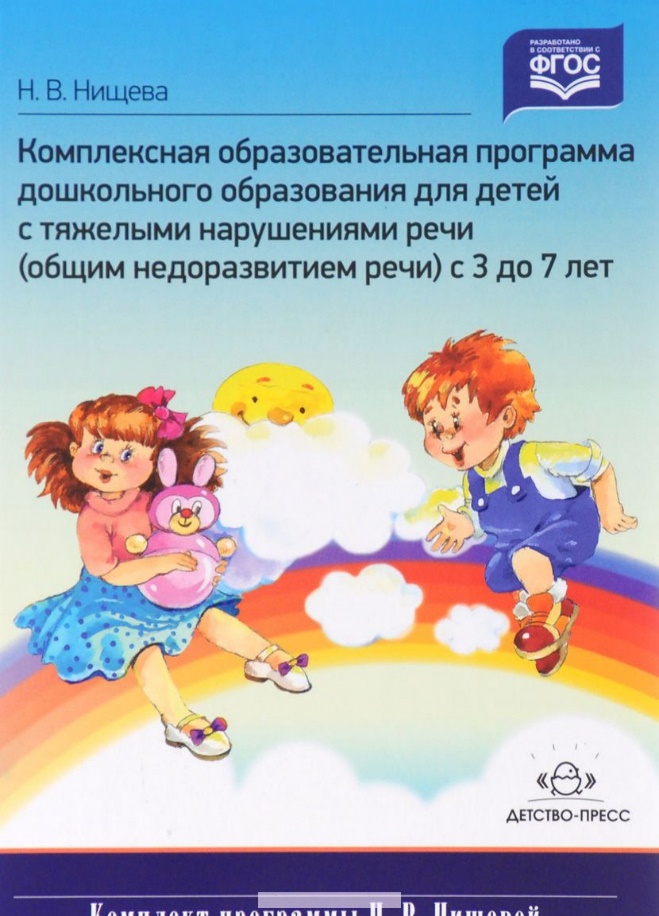 I. ЦЕЛЕВОЙ РАЗДЕЛ
Цели, задачи и принципы реализации АООП ДО для детей с ТНР: 
построение системы коррекционной работы в группах компенсирующей направленности для детей с тяжелыми нарушениями речи (общим недоразвитием речи) в возрасте с 3 до 7 лет, предусматривающей полную интеграцию действий всех специалистов дошкольной образовательной организации и родителей дошкольников;
выравнивание речевого и психофизического развития детей и обеспечение их всестороннего гармоничного развития, развития физических, духовно-нравственных, интеллектуальных и художественно-эстетических качеств дошкольников

Решение задач позволит сформировать у дошкольников с ТНР психологическую готовность к обучению в общеобразовательной школе, реализующей адаптированную основную образовательную программу для детей с тяжелыми нарушениями речи, а также достичь основных целей дошкольного образования, которые сформулированы в концепции дошкольного воспитания. 
Программа разработана в соответствии с основными принципами и ценностями личностно-ориентированного образования, которые позволяют эффективно реализовать поставленные цели и задачи.
ЗНАЧИМЫЕ ХАРАКТЕРИСТИКИ:
Кадровый потенциал
ЗНАЧИМЫЕ ХАРАКТЕРИСТИКИ:
Контингент воспитанников
Дошкольники с тяжелыми нарушениями речи (общим недоразвитием речи) — это дети с поражением центральной нервной системы, у которых стойкое речевое расстройство сочетается с различными особенностями психической деятельности.
Речевая недостаточность при общем недоразвитии речи у дошкольников может варьироваться от полного отсутствия речи до развернутой речи с выраженными проявлениями лексико-грамматического и фонетико-фонематического недоразвития (Левина Р. Е.).
Дети с общим недоразвитием речи имеют по сравнению с возрастной нормой особенности развития сенсомоторных, высших психических функций, психической активности.
ПЛАНИРУЕМЫЕ РЕЗУЛЬТАТЫ ОСВОЕНИЯ ПРОГРАММЫ
К целевым ориентирам дошкольного образования (на этапе завершения дошкольного образования) в соответствии с данной Программой относятся следующие социально-нормативные характеристики возможных достижений ребенка:
Ребенок хорошо владеет устной речью.
Ребенок любознателен.
Ребенок способен к принятию собственных решений.
Ребенок инициативен, самостоятелен.
Ребенок активен.
Ребенок способен адекватно проявлять свои чувства.
Ребенок обладает чувством собственного достоинства.
Ребенок обладает развитым воображением.
Ребенок умеет подчиняться правилам и социальным нормам.
У ребенка развиты крупная и мелкая моторика.

Целевые ориентиры Программы выступают основаниями преемственно­сти дошкольного и начального общего образования.
ОЦЕНКА ИНДИВИДУАЛЬНОГО РАЗВИТИЯ ДЕТЕЙ ДОШКОЛЬНОГО ВОЗРАСТА С ТЯЖЕЛЫМИ НАРУШЕНИЯМИ РЕЧИ (ОНР). ПСИХОЛОГО-ПЕДАГОГИЧЕСКАЯ ДИАГНОСТИКА.
Для проведения индивидуальной педагогической диагностики разработан пакет диагностических методик в соответствии с возрастом и стимульный материал для проведения обследования. Психолого-педагогическая диагностика проводится в соответствии с Положением о системе оценки индивидуального развития детей дошкольного возраста с ТНР.
Все педагоги заполняют диагностические альбомы два раза в год.
ХУДОЖЕСТВЕННО-ЭСТЕТИЧЕСКОЕ РАЗВИТИЕ
Младшая группа (с 3 до 4 лет)
Дата проведения (начало года) _____________________
Дата проведения (конец года) _____________________
Педагог:____________________________________________________________________________________________________________________________
СОДЕРЖАТЕЛЬНЫЙ РАЗДЕЛОбразовательные области
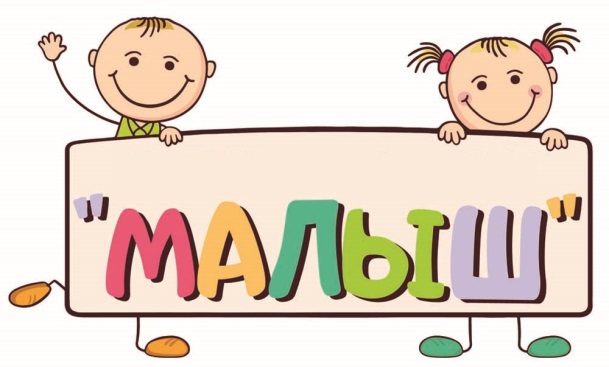 ВАРИАТИВНАЯ ЧАСТЬ ПРОГРАММЫ
Региональный компонент: основной целью работы  является развитие духовно-нравственной культуры ребенка, формирование ценностных ориентаций средствами традиционной народной культуры родного края.
Приоритетные направления деятельности групп общеразвивающей направленности является «Художественно – эстетическое развитие», которое реализуется по следующим направлениям:
Дополнительная образовательная деятельность по нетрадиционной технике рисования в изостудии «Акварелька»;
Дополнительная образовательная деятельность по развитию танцевальных движений «Грация»;
Образовательная деятельность по раннему художественно – эстетическому развитию детей «Радуга. Синтез искусств».
ОРГАНИЗАЦИОННЫЙ РАЗДЕЛ